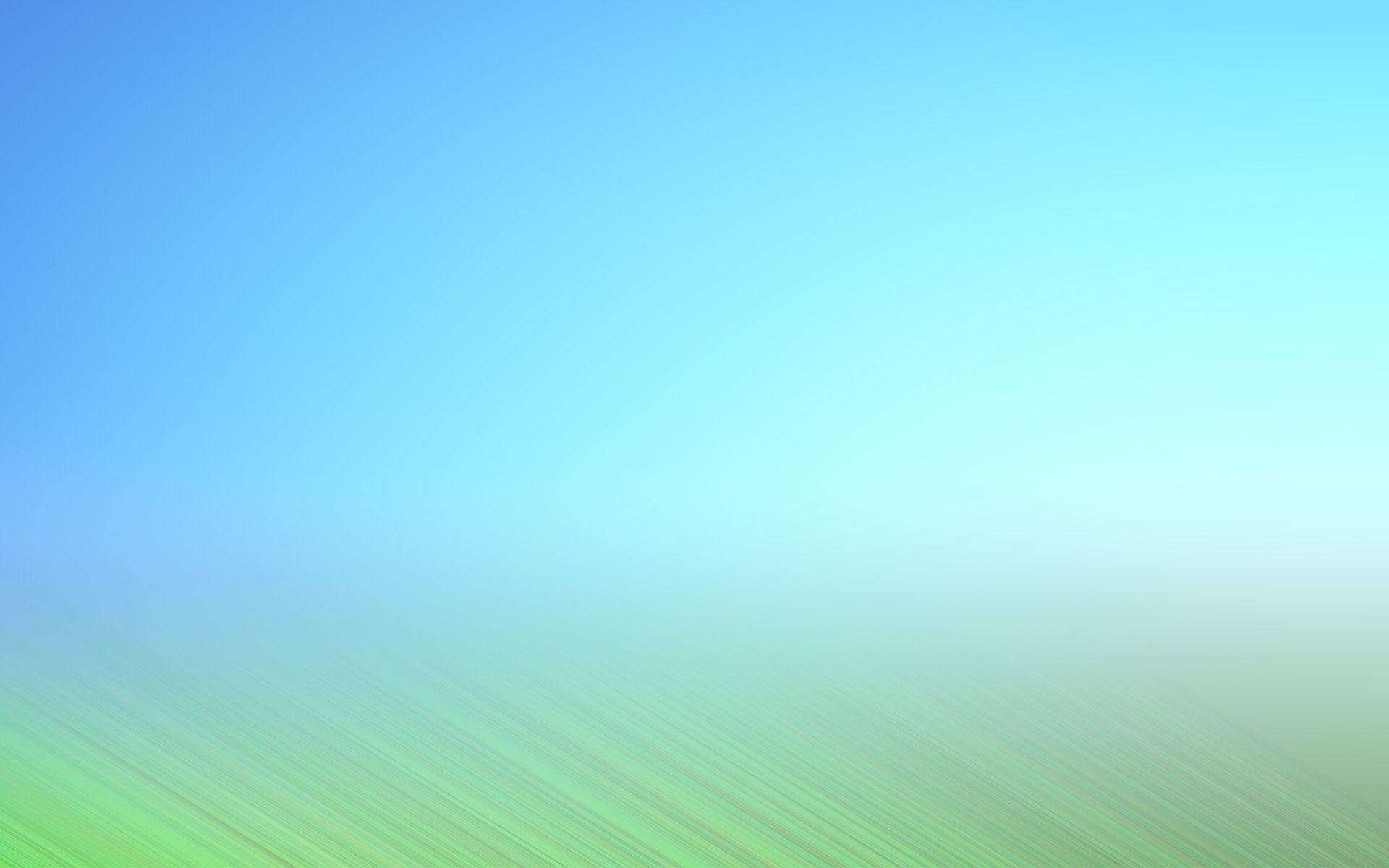 «Образовательный тур»

 ДЕТСКАЯ МУЛЬТИПЛИКАЦИЯ.
ОТ ИДЕИ ДО МУЛЬТФИЛЬМА
СЦЕНАРИЙ
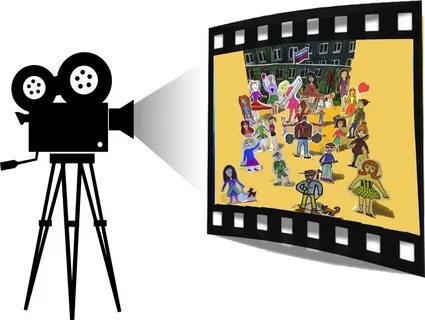 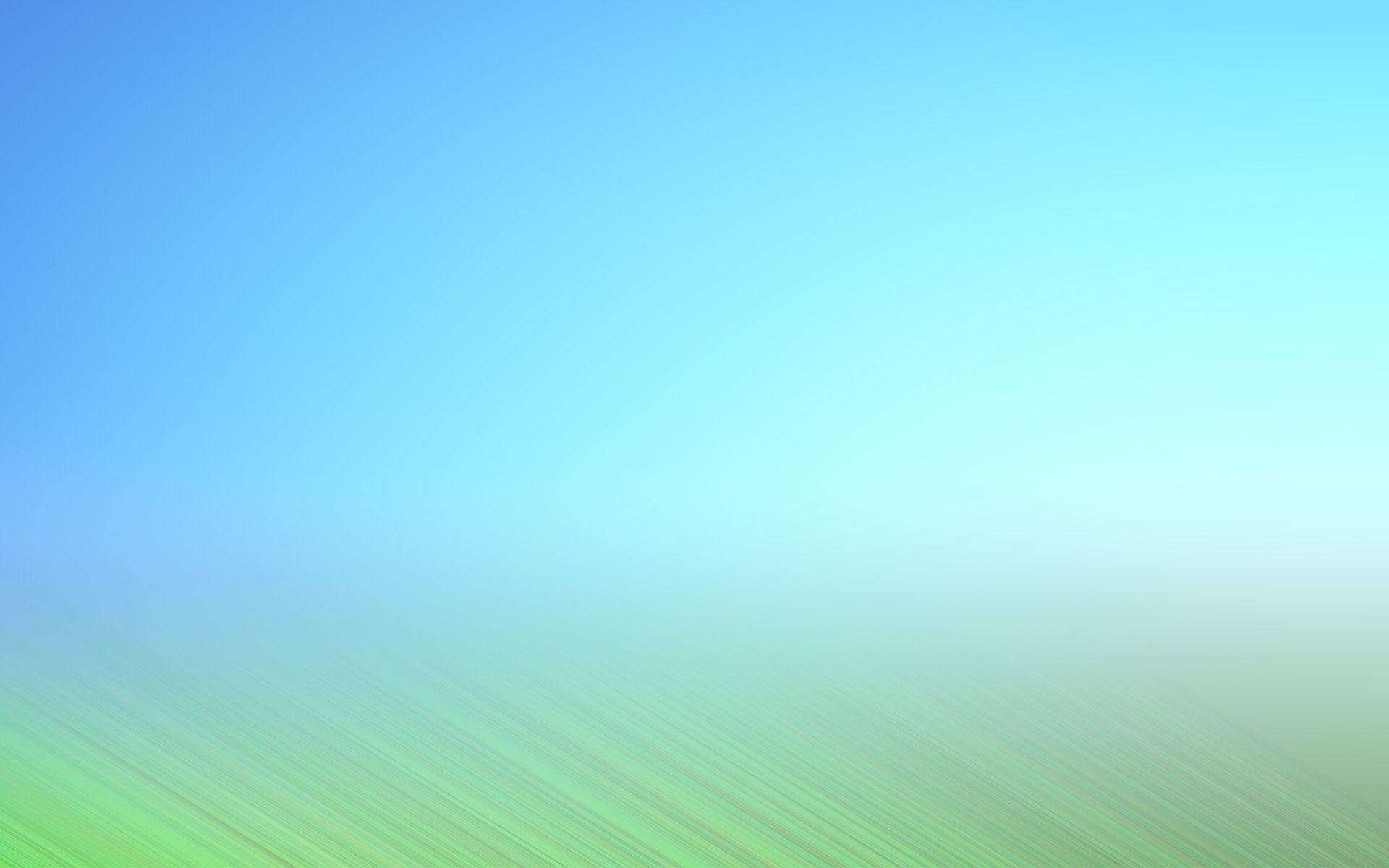 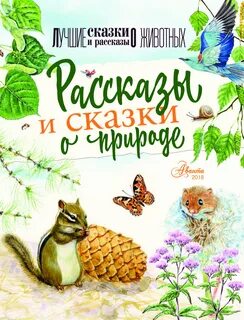 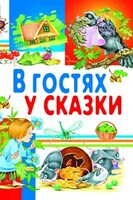 Почерпнуть идею можно из:
литературного произведения: сказка, рассказ, стихотворение; 
любимой  песни;
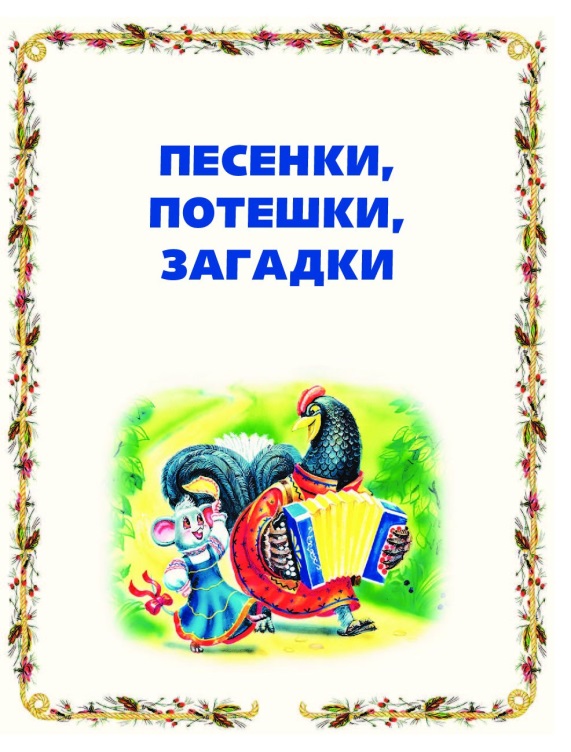 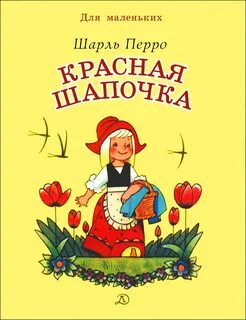 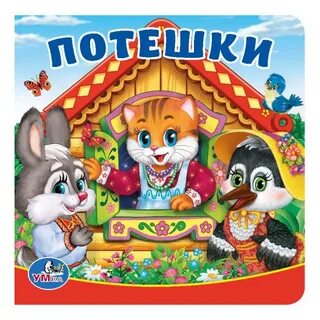 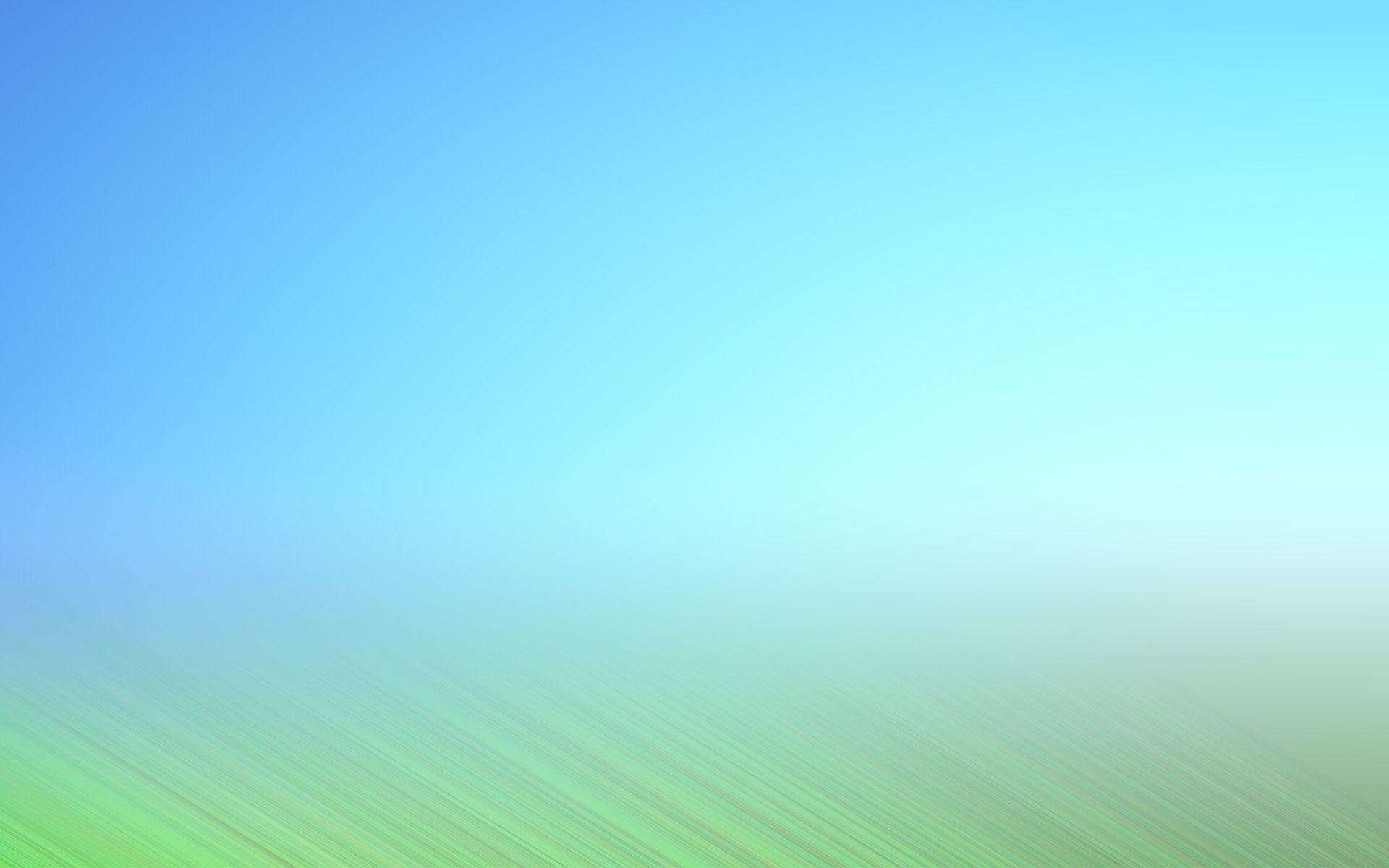 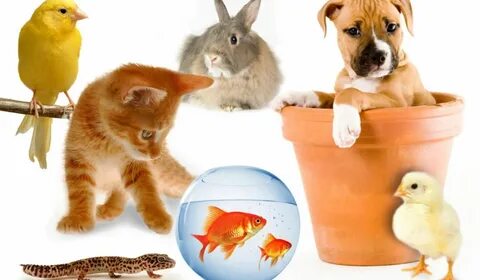 забавной истории про домашнего питомца;
истории про любимую игрушку или героя;
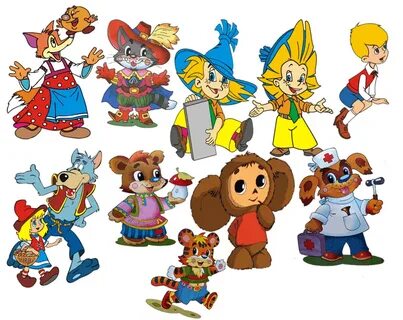 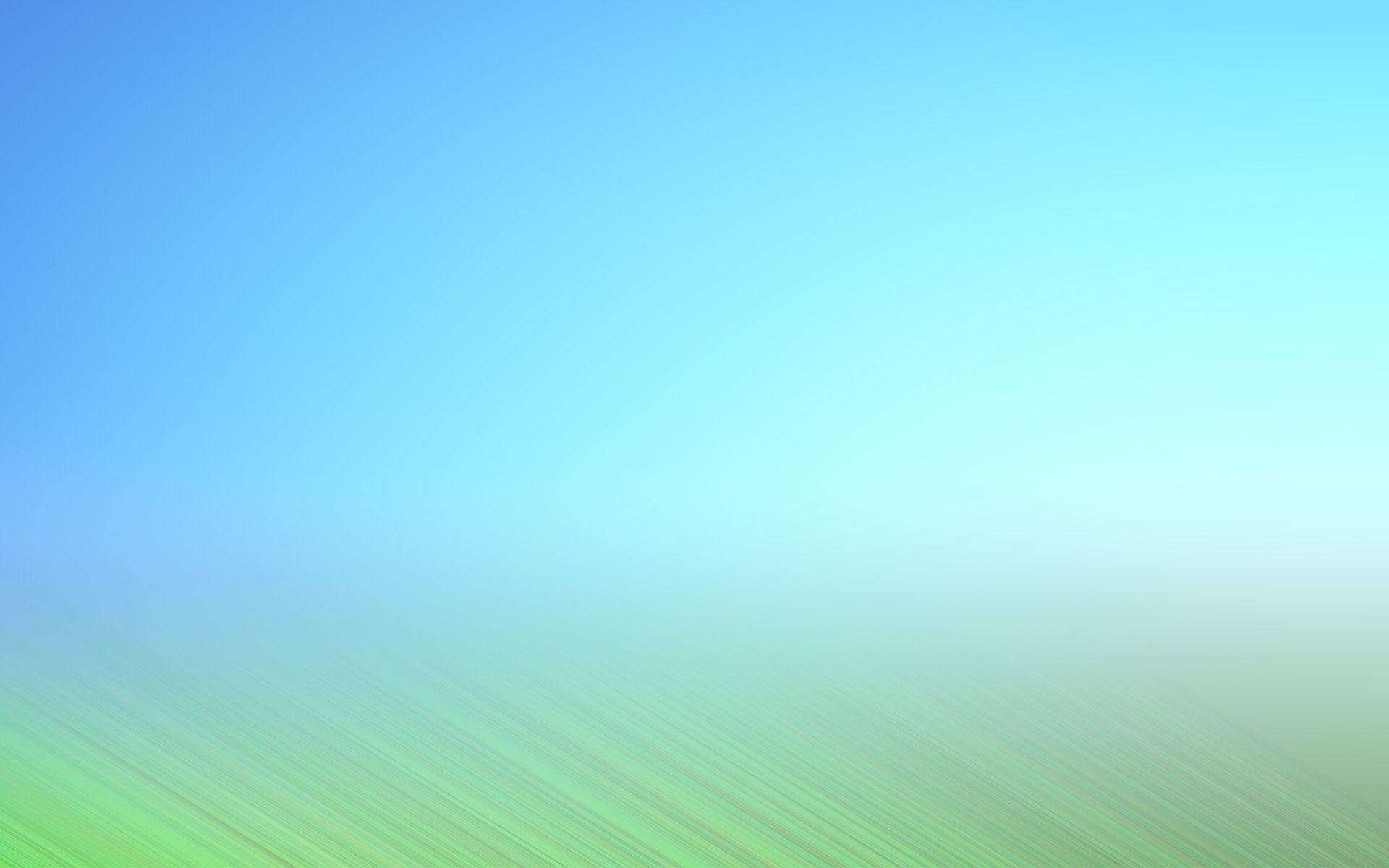 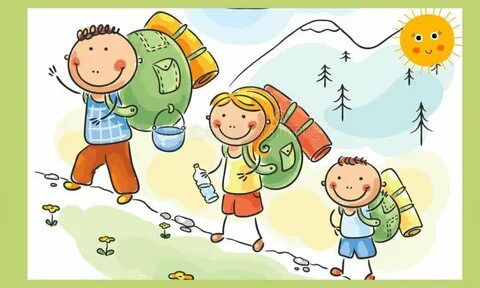 сюжета - наблюдения за явлением природы или событием;
сюжета - поздравления с каким-либо событием или праздником;
сюжета, рассказывающего о каком-либо значимом для ребенка событии;
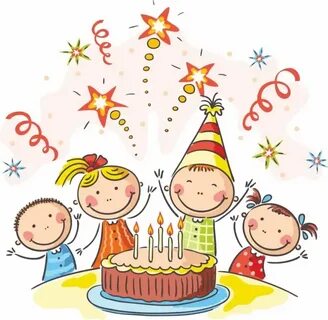 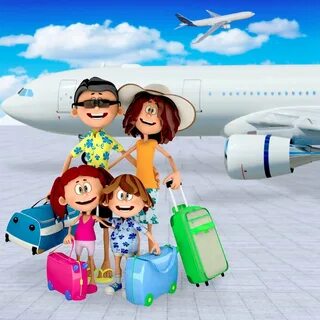 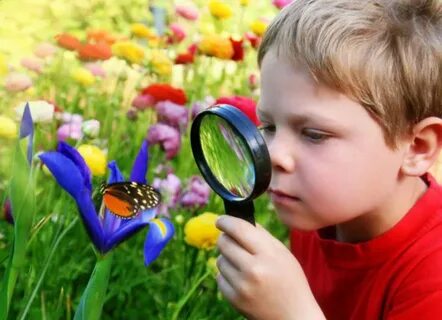 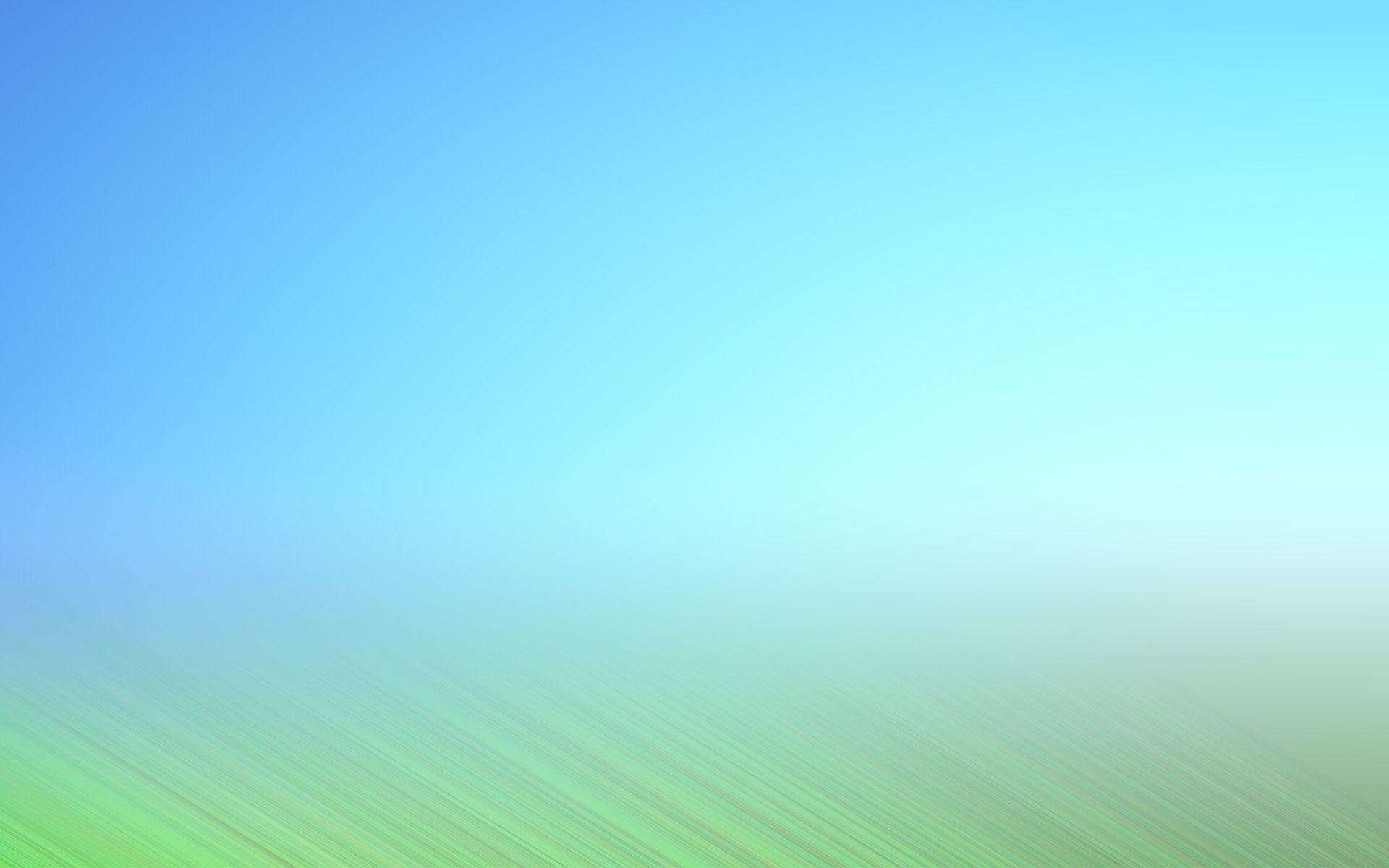 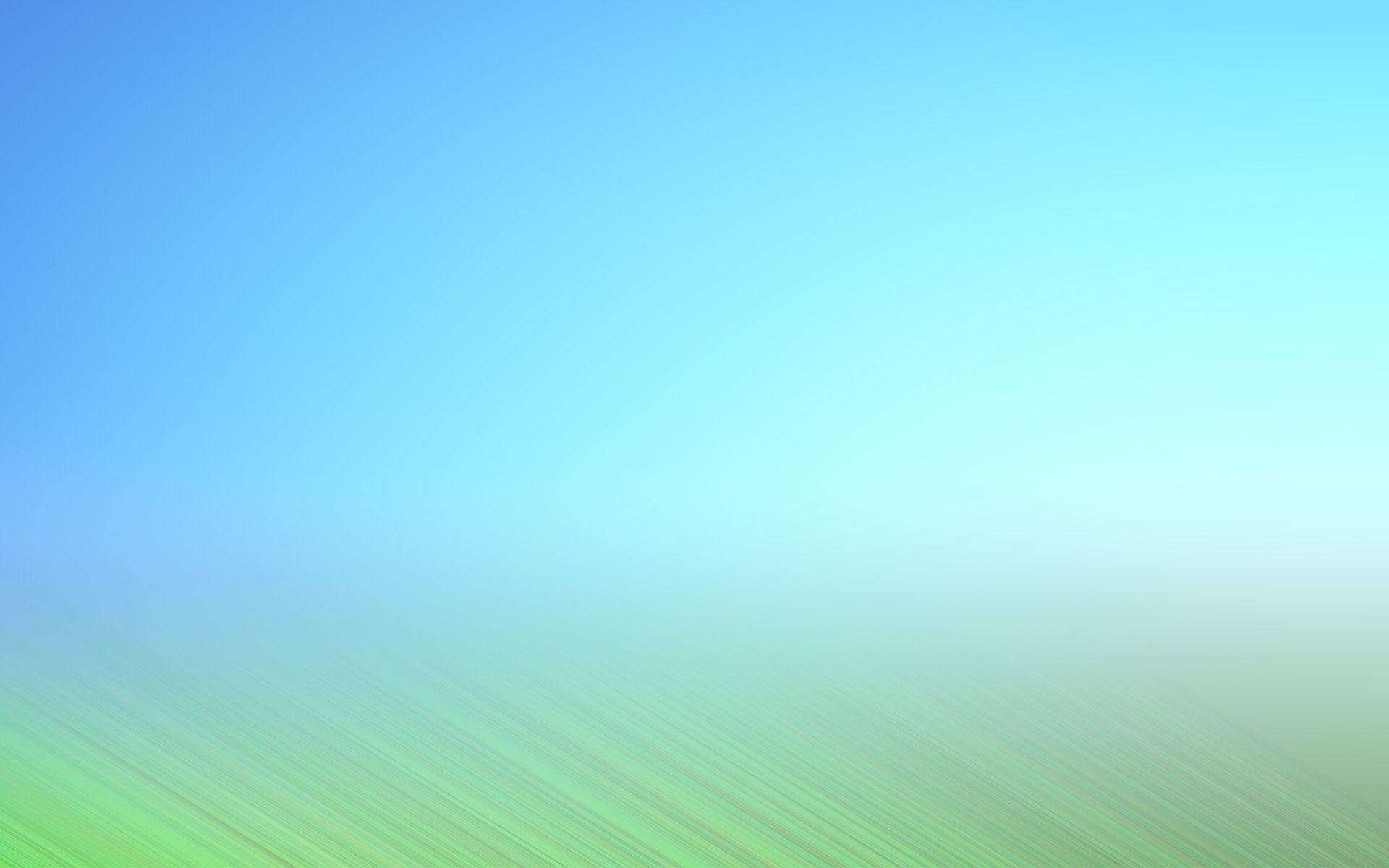 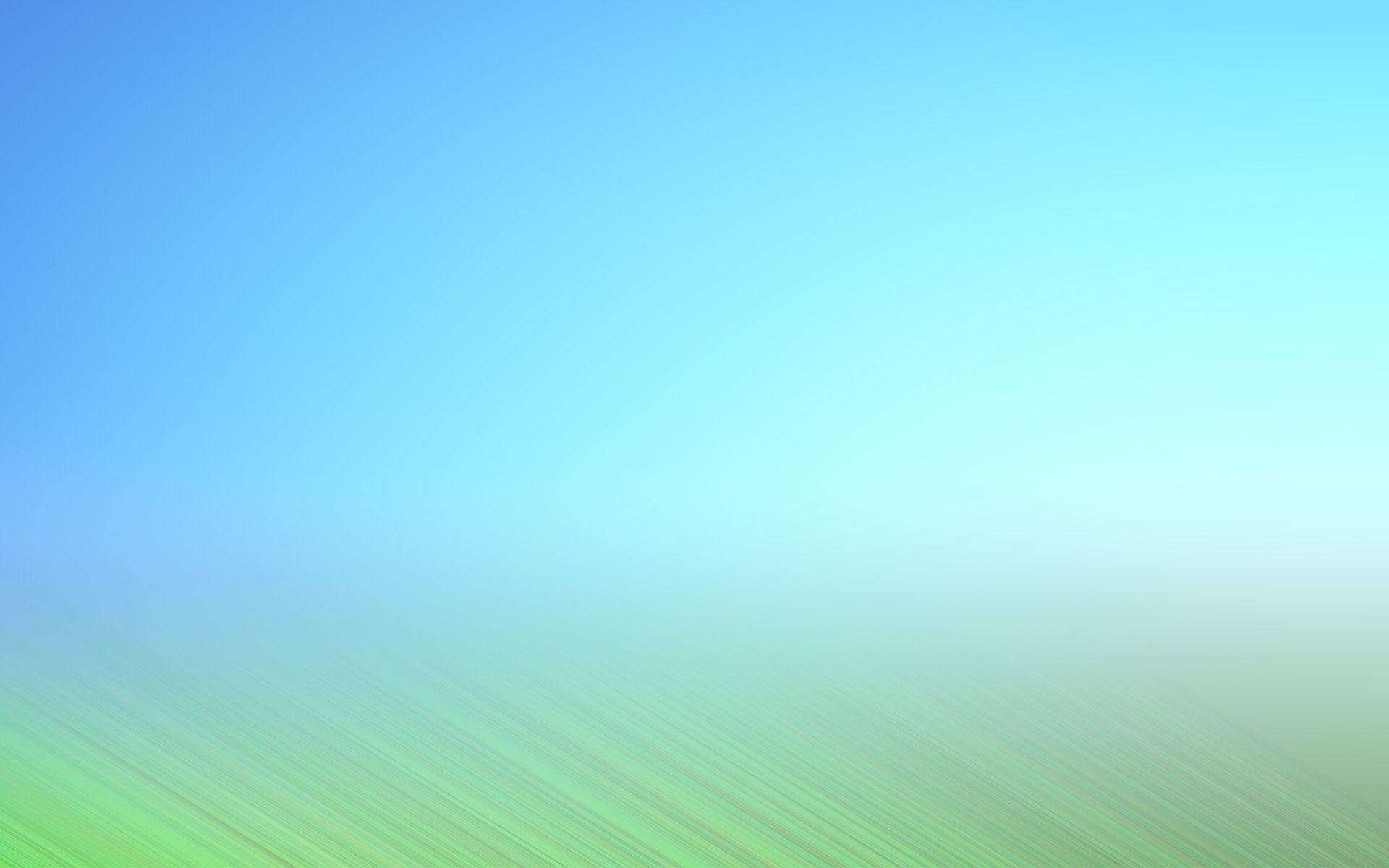 «Образовательный тур»

 ДЕТСКАЯ МУЛЬТИПЛИКАЦИЯ.
ОТ ИДЕИ ДО МУЛЬТФИЛЬМА
СЦЕНАРИЙ
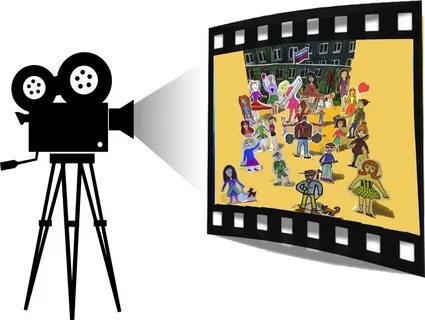